Pour une introduction a l’anthropologie psychanalytique
Mais d’abord qu’est ce que l’anthropologie ?
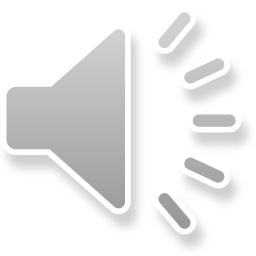 ما هو تعريف الانثروبولوجيا
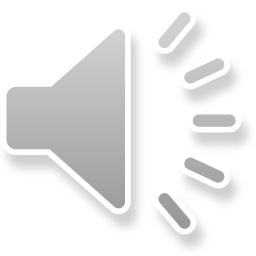 Un peu d’histoire autour de cette discipline
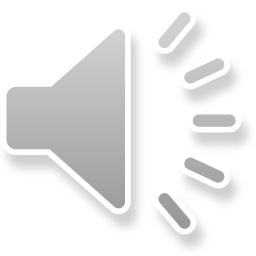 نظرة تاريخية وتطور الفكر الانثروبولوجي
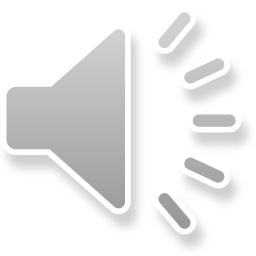